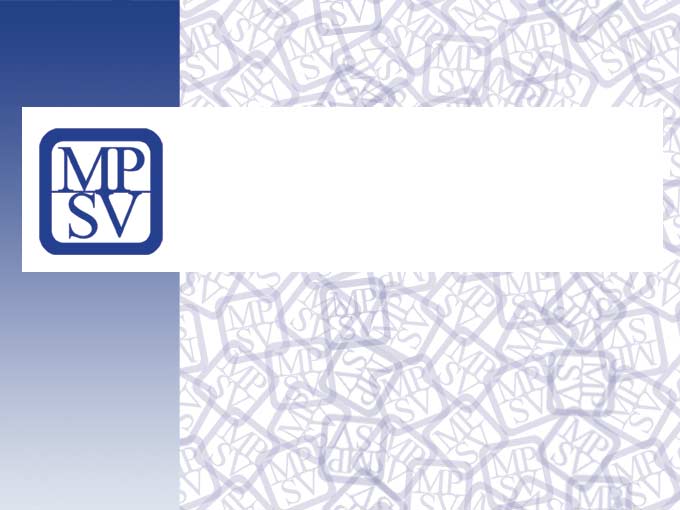 Obecné komentáře
Výboru OSN pro práva dítěte č. 21
Výboru OSN pro práva osob se zdravotním postižením č. 5


Praha, 27. září 2017
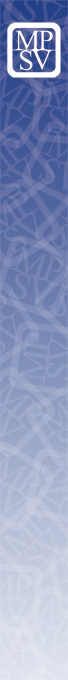 O jaké Obecné komentáře se jedná
Obecný komentář Výboru OSN pro práva dítěte č. 21 (2017) – děti ulice
Obecný komentář Výboru OSN pro práva osob se zdravotním postižením č. 5 (2017) – právo žít nezávisle a být začleněn do komunity
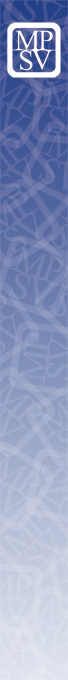 Co mají oba Obecné komentáře společné
Oba Obecné komentáře vycházejí z přístupu založeného na právech jako z jediného možného přístupu k naplňování práv člověka ve zranitelné situaci
Autonomie člověka (bez ohledu na věk, zdravotní postižení)
Zákaz diskriminace
Práva musí zůstat právy 
Donucující intervence nefungují (odmítnutí represivního přístupu)

Naplnění práv klade nároky na toho, komu z těchto práv vyplývají závazky (stát, veřejná moc), nikoli na toho, komu tato práva náleží 
Akcentace role sociálních pracovníků pro naplňování práv a práce s životní situací klientů ve zranitelné situaci
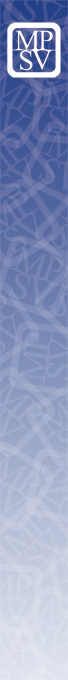 Obecný komentář Výboru OSN pro práva dítěte č. 21
Definuje přístup založený na právech dítěte a jednoznačně odmítá opatrovnický přístup a represivní přístup
Odmítá, že by jakékoli opatření zbavující dítě jeho osobní svobody mohlo být opatřením na ochranu dítěte
Dává nový rozměr tomu, jak uvažovat o tom, co je to náhradní péče, a jakými formami může být tato péče zajištěna
Dává nový rozměr tomu, jak uvažovat o naplnění práva dítěte na vzdělání
Klade důraz na autonomii dítěte a odmítá donucovací opatření
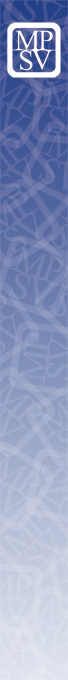 Přístup založený na právech dítěte
Odst. 5: K dětem ulice existují rozdílné přístupy, často v kombinaci. Zahrnují přístup založený na právech dítěte, opatrovnický [welfare] přístup, zahrnujíc “záchranu” dětí, které jsou vnímány jako objekt nebo oběť ulice a v němž jsou rozhodnutí činěna pro dítě bez vážného zohlednění jeho nebo jejích názorů; a represivní přístup, v němž je dítě vnímáno jako delikvent. Opatrovnický a represivní přístup nevnímají dítě jako nositele práv a vyúsťují v nucené přemístění dětí z ulice, které dále porušuje jejich práva. Tvrdit, že opatrovnický a represivní přístup jsou v nejlepším zájmu dítěte neznamená, že jsou založeny na právech. Při aplikaci Úmluvy je stěžejní používat přístup založený na právech dítěte. Viz Obecný komentář č. 13 (2011) o právu dítěte na svobodu před všemi formami násilí, odst. 59, a č. 14 (2013) o právu dítěte na zohlednění jeho nejlepšího zájmu jako předního hlediska.
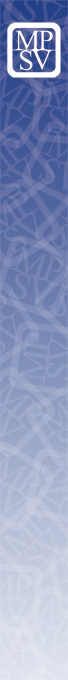 Přístup založený na právech dítěte
Odst. 10: V přístupu založeném na právech dítěte je proces realizace práv dítěte stejně důležitý, jako výsledek. Přístup založený na právech dítěte zajištuje respekt k důstojnosti, životu, přežití, pohodě [well-being], zdraví, rozvoji, participaci a zákazu diskriminace dítěte jak nositele práv.
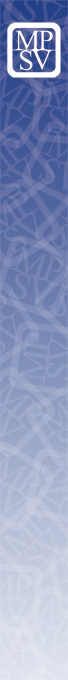 Přístup založený na právech dítěte
Odst. 12: Výbor má za to, že strategie a iniciativy, které si osvojí přístup založený na právech dítěte, naplňují hlavní kritéria dobré praxe, a to bez ohledu na úroveň či kontext. Děti ulice jsou často nedůvěřivé k tomu nechat dospělé intervenovat do svých životů. Zneužívající zacházení ze strany dospělých ve společnosti, které se jim dostalo, je přivedlo k tomu, že nejsou ochotny vzdát se své těžko získané, byť omezené, autonomie. Tento přístup plně respektuje jejich autonomii a podporuje je v nacházení alternativ k tomu být závislý na ulici. Podporuje jejich odolnost a schopnosti, zvyšuje jejich zapojení do rozhodování a zeschopňuje je jako socioekonomické, politické a kulturní aktéry. Staví na jejich existujících silných stránkách a pozitivním přispění ke svému vlastnímu přežití a rozvoji, stejně jako přežití a rozvoji svých vrstevníků, rodin a komunit. Uplatňování tohoto přístupu je nejen morálním a právním imperativem, avšak rovněž nejudržitelnějším přístupem pro nalezení a implementaci dlouhodobých řešení s dětmi ulice. 
Odst. 13: (…) Jako odborníci na své vlastní životy (…)
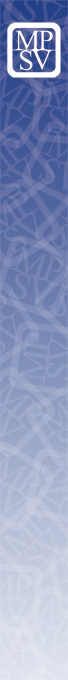 Odmítnutí zbavení osobní svobody dítěte jako opatření za účelem zajištění ochrany dítěte
Zbavení osobní svobody nemůže být nikdy přijímáno za účelem „ochrany dítěte“; opatření náhradní péče (čl. 20 Úmluvy o právech dítěte) nesmí vyústit ve zbavení osobní svobody
Odst. 44: „(…) Zbavení osobní svobody, např. v zajišťovacích celách nebo uzavřených centrech, není nikdy formou ochrany.“
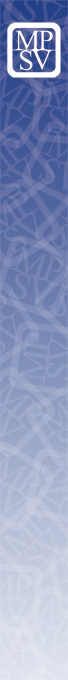 Nový rozměr náhradní péče
Formou náhradní péče (čl. 20 Úmluvy o právech dítěte) může být i terénní sociální práce, drop-in centra či komunitní centra: 
odst. 44: „(…) Typy péče zahrnují: praktickou a mravní podporu dětí ulice prostřednictvím důvěryhodného dospělého streetworkera nebo prostřednictvím vrstevnické podpory, bez vyžadování či nucení dětí vzdát se svých vazeb na ulici a/nebo se přestěhovat do náhradního ubytování; drop-in center a komunitních/sociálních center; denních center; dočasná pobytová péče ve skupinových domovech; pěstounská péče; opětovné sloučení rodiny; a nezávislé bydlení nebo možnosti dlouhodobé péče, včetně, nikoli však výlučně, osvojení. (…)“
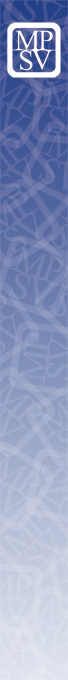 Nový rozměr naplnění práva na vzdělání
I právo dítěte na vzdělání může být naplňováno terénní formou: 
odst. 54: „(…) Učitelé by měli být vyškolení v právech dítěte a situaci dětí ulice a metodách participativního, na děti soustředěného učení.“
odst. 55: „Cíle vzdělávání dětí ulice by měly být v souladu s článkem 29 a zahrnovat gramotnost v oblasti čtení a psaní, gramotnost v oblasti počítání, digitální gramotnost, životní dovednosti, vzdělávání v oblasti práv dítěte, toleranci k odlišnostem a občanské vzdělávání. Takové vzdělávání je životně důležité pro naplnění práv dítěte na ochranu, rozvoj a zapojování, včetně posilování jejich autonomie a jejich zeschopňování pro lepší řešení rizikových situací, aby děti nekončily s vazbou na ulici, stejně jako pro děti, které již vazbu na ulici mají. Státy by měly přijmout opatření za účelem poskytování kvalitního, bezplatného vzdělávání v oblasti práv dítěte a životních dovedností obecně všem dětem, prostřednictvím školních osnov a prostřednictvím neformálního a pouličního (terénního) vzdělávání s cílem zahrnout též děti, které nechodí do školy.“
K tomu viz Obecný komentář Výboru OSN pro hospodářská, sociální a kulturní práva č. 11 (1999) – Akční plány základního vzdělání (E/C.12/1999/4): odst. 6: „(…) Mělo by být nicméně zdůrazněno, že nabídnuté vzdělávání musí být odpovídající v kvalitě, relevantní pro dítě a musí vést k realizaci dalších práv dítěte.“ (http://tbinternet.ohchr.org/_layouts/treatybodyexternal/Download.aspx?symbolno=E%2fC.12%2f1999%2f4&Lang=en)
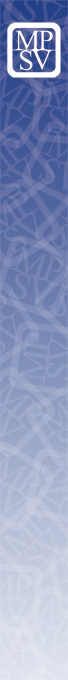 Odmítnutí donucujících intervencí
V souvislosti s právem dítěte na přežití a rozvoj (čl. 6 Úmluvy):
Odst. 31: „(…) Povinnosti států podle článku 6 vyžadují, aby pečlivá pozornost byla věnována způsobům chování a životním stylům dětí, i když tyto neodpovídají tomu, co specifické komunity nebo společnosti určují jako přijatelné podle převládajících kulturních norem pro konkrétní věkovou skupinu. Programy mohou být účinné pouze, pokud uznají realitu [života] dětí ulice. Intervence by měla podporovat konkrétní děti ulice s cílem dosáhnout jejich optimálního rozvoje, maximalizuje jejich pozitivní přínos společnosti.“
.
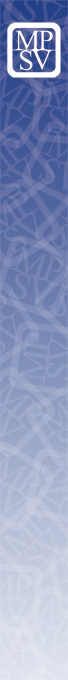 Odmítnutí donucujících intervencí
V souvislosti s umísťováním dětí do náhradní péče (čl. 20 Úmluvy):
Odst. 45: „Intervence, které nerespektují děti jako aktivní činitele v procesu jejich odchodu z ulice do náhradní péče, nefungují: děti často končí zpět na ulici, když utečou nebo když umístění selže. Umístění selhávají, pokud jsou děti ulice posílány do neznámého prostředí, v němž mají žít se svými příbuznými, které znají jen málo. V rámci uplatňování přístupu založeného na právech dítěte k rozvoji a poskytování náhradní volby státy zajistí, že děti nebudou pro své přežití a/nebo rozvoj závislé na svých vazbách na ulici a že nebudou nuceny přijmout umístění proti své vůli. Státy by měly zajistit, prostřednictvím legislativy, nařízení a směrnic přijatých v rámci politik, že při rozhodování o umístění, tvorbě a revizi plánů péče a kontaktech s rodinou budou zjišťovány a zohledněny názory dítěte. Státy by měly respektovat nastolené mezinárodní parametry, v souladu s nimiž má institucionalizace postavení krajního opatření, zajistit, že děti nebudou umísťovány do náhradní péče neúčelně a zajistit, že tam, kde je náhradní péče poskytována, se tak děje ve vhodných podmínkách, odpovídajících právům a nejlepšímu zájmu dítěte. Státy by měly zajistit, že přístřeší a zařízení, provozovaná státem i občanskou společností, jsou bezpečná a kvalitní. Tam, kde je zvažováno, a to v konzultaci se samotnými dětmi ulice, že v jejich nejlepším zájmu je jejich umístění u členů rodiny, je na obou stranách nezbytná pečlivá příprava a následné doprovázení. Mezi ulicí a dlouhodobým umístěním musí být často přechodné období, jehož délka musí být určena případ od případu společně s dítětem. Využívání policejních nebo jiných detenčních cel pro umístění dětí z důvodu nedostatku alternativních zařízení péče je nepřijatelné.“
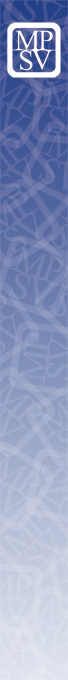 Odmítnutí donucujících intervencí
V souvislosti s právem dětí – uživatelů návykových látek (čl. 33 Úmluvy)
Odst. 53: „Prostředí ulice může zvyšovat zranitelnost, pokud jde o otázky fyzického a duševního zdraví. Otázky, na něž je třeba se zaměřit, zahrnují nepřiměřeně vysoké zastoupení užívání návykových látek, HIV a dalších sexuálně přenosných infekcí, sebeléčení neregulovanými léčivy a vystavení infekčním chorobám, znečištění ovzduší a dopravním nehodám. Výbor zdůrazňuje nezbytnost vzdělávání a služeb v oblasti zdraví, včetně sexuálního a reprodukčního zdraví, šitého na míru specifickým potřebám dětem ulice. Takové vzdělávání a služby by měly být vstřícné a podporující, schopny porozumění, přístupné, bezplatné, důvěrné, neodsuzující, nediskriminační, respektující autonomní rozhodnutí učiněné dítětem a nevyžadující souhlas rodičů. Služby v oblasti zdraví by měly být přístupné bez ohledu na jejich fyzické umístění a sociální status [dítěte]. Děti ulice by měly mít přístup k bezplatným základním zdravotním službám prostřednictvím všeobecného zdravotního postižení a systému sociální ochrany. Státy by měly zvyšovat dostupnost preventivních, léčebných a rehabilitačních služeb pro uživatele návykových látek, včetně služeb harm-reduction a služeb zaměřených na terapii traumatu a duševní zdraví pro děti ulice. Tyto služby by měly být personálně vybaveny profesionály vyškolenými v oblasti práv dítěte a zvláštních okolností situace dětí ulice. Státy mohou prosazovat řádně podporované vzdělávání mezi vrstevníky, které může být obzvláště účinné při boji proti užívání návykových látek, sexuálně přenosným infekcím a HIV. Zvláštní pozornost je nezbytná pro ochranu dětí ulice před jejich zapojením do obchodu s drogami.“

Ve vztahu k dospívajícím viz též Tematickou zprávu zvláštního zpravodaje OSN pro právo na zdravá, Dainiuse Pūrase, k právu na zdraví dospívajících (2016; A/HRC/32/32; http://ap.ohchr.org/documents/dpage_e.aspx?si=A/HRC/32/32)
 	Všechna drogová centra, kde jsou dospívající svévolně zadržováni a zažívají extrémní zneužívání, musí být zavřena.
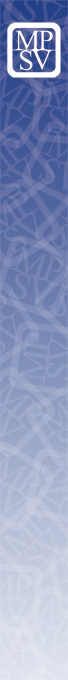 Obecný komentář Výboru OSN pro práva osob se zdravotním postižením č. 5 – právo žít nezávisle a být začleněný do komunity
Definice nezávislého životního uspořádání (a tím a contrario instituce) 
Propojení práva žít nezávisle se svéprávností
Zapovězení dalšího rozvoje institucí a retrogresivních opatření
Důraz na rovnost všech lidí v právech (bez ohledu na míru podpory) 
Jasné vyzdvižení závazků okamžité povahy 
Odmítnutí donucujících opatření (včetně nedobrovolné hospitalizace)
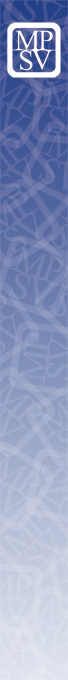 Nezávislé životní uspořádání
Odst. 16 písm. c): „Jak nezávislý život, tak být začleněn do komunity odkazují k životnímu uspořádání mimo pobytová zařízení všeho druhu. To není „pouze“ o životu ve specifické budově nebo zařízení, je to, předně a především, o ztrátě osobní volby a autonomie jako výsledku vnucení určitého uspořádání života a žití. Jak velkokapacitní zařízení s více než stovky obyvatel, tak menší skupinové domy s pěti až osmi lidmi a dokonce ani jednotlivé domy nemohou být nazývány nezávislým životním uspořádáním, pokud naplňují další definiční znaky instituce nebo institucionalizace. Jakkoli se institucionální zařízení mohou lišit ve velikosti, názvu a způsobu zřízení, existují zde určité definiční znaky, jako je: povinné sdílení asistentů s ostatními nebo žádný či omezený vliv na to, od koho musí člověk asistenci přijmout, izolace a segregace z nezávislého života v rámci komunity, nedostatek kontroly nad každodenními rozhodnutími, nedostatek volby ohledně toho, s kým žít, rigidita každodenních činností bez ohledu na osobní vůli a preference, identické aktivity na stejném místě pro skupinu lidí pod určitou autoritou, paternalistický přístup k poskytování služeb, dohled nad životním uspořádáním a obvykle rovněž disproporce v počtu lidí se zdravotním postižením žijících ve stejném prostředí. Ústavní zařízení mohou lidem se zdravotním postižením nabízet určitý stupeň volby a kontroly, nicméně tato volba je omezená na specifické oblasti života a nemění segregující charakter instituce. Deinstitucionalizační politiky proto vyžadují implementaci strukturálních reforem, které jdou za uzavření ústavních zařízení. Velké nebo malé skupinové domovy jsou obzvláště nebezpečné pro děti, kterým nemohou nijak nahradit potřebu vyrůstat v rodině. Instituce „rodinného typu“ jsou stále instituce a nejsou žádnou náhradou za péči v rodině.“
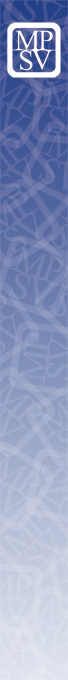 Nezávislý život
Odst. 16 písm. a): „Nezávislý život/žít nezávisle znamená, že lidem se zdravotním postižením budou poskytnuty všechny nezbytné prostředky, umožňující jim vykonávat volbu a kontrolu nad svými životy a činit všechna rozhodnutí, která se týkají jejich životů. Osobní autonomie a sebeurčení je pro nezávislý život zásadní, včetně přístupu k dopravě, informacím, komunikaci, osobní asistenci, místu pobytu, každodenním pravidelným zvykům, slušnému zaměstnání, osobním vztahům, ošacení, výživě, hygieně a zdravotní péči, náboženským, kulturním a sexuálním a reprodukčním právům. Tyto aktivity jsou spojené s rozvojem osobní identity a osobnosti: s tím, kde žijeme a s kým, co jíme, zda si rádi ráno přispíme nebo rádi chodíme do postele pozdě v noci, zda jsme radši uvnitř či venku, máme na stole ubrus či svíčky, máme domácí mazlíčky nebo posloucháme hudbu. Taková jednání a rozhodnutí tvoří to, kým jsme. Nezávislý život je stěžejní součást autonomie člověka a jeho svobody a neznamená nutně žít sám. Rovněž by neměl být interpretován pouze jako schopnost vykonávat samostatně každodenní činnosti. Spíše by na něj mělo být nahlíženo jako na svobodu volby a kontroly, v souladu s respektem k vrozené důstojnosti a individuální autonomii, jak jsou zakotveny v článku 3 (a) Úmluvy. Nezávislost jako forma osobní autonomie znamená, že člověku se zdravotním postižením nebude upřena příležitost volby a kontroly ohledně osobního životního stylu a každodenních aktivit.“
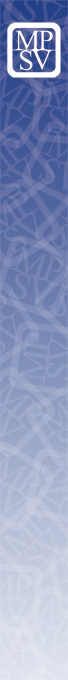 Instituce…
… není jen o kapacitě, 
ale rovněž o filozofii poskytování služby!
Je to o možnosti volby, včetně těch nejmalichernějších každodenních rozhodnutí. 
Tím spíše to je o možnosti určovat běh svého vlastního života.
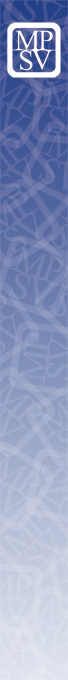 Propojení práva žít nezávisle se svéprávností
Odst. 26: „Lidem se zdravotním postižením navíc nemusí být umožněno učinit jejich osobní volbu z důvodu nedostatku dostupných informací o škále dostupných možností a/nebo z důvodu právních omezení, vyplývajících z opatrovnického práva a obdobných právních norem nebo rozhodnutí, která nepřiznávají lidem se zdravotním postižením právo realizovat svou způsobilost k právním jednáním. I pokud neexistují takové formální zákony, jiní lidé, jako jsou rodiny, pečovatelé nebo místní orgány občas vykonávají kontrolu nad osobní volbou a kontrolují ji tak, že jednají jako náhradní rozhodující osoby.“
Odst. 27: „Právní osobnost a způsobilost k právním jednáním jsou pro lidi se zdravotním postižením základem pro realizaci nezávislého života v rámci komunity. Článek 19 je proto spojen s uznáním a výkonem právní osobnosti a způsobilosti k právním jednáním, jak jsou zakotveny v článku 2 Úmluvy a dále vysvětleny v Obecném komentáři Výboru č. 1 (2014) o rovnosti před zákonem. (…)“
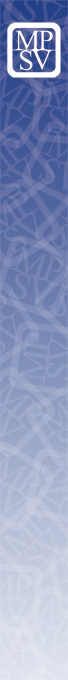 Zapovězení rozvoje institucí a retrogresivních opatření
Odst. 49: „Respektovat práva lidí se zdravotním postižením podle článku 19 znamená, že smluvní státy musí postupně ukončit institucionalizaci. Žádné nové instituce by neměly být smluvními státy budovány, stejně tak by neměly být renovovány staré instituce, s výjimkou nejurgentnějších opatření, nezbytných pro ochranu fyzické bezpečnosti jejich obyvatel. Instituce by neměly být rozšiřovány, noví obyvatelé by neměli být přijímáni na místo těch, kteří odešli, a „satelitní“ životní uspořádání, která vycházejí z instituce, mají podobu individuálního bydlení (byty nebo samostatné doby), ale točí se kolem instituce, by neměla být zřizována.“
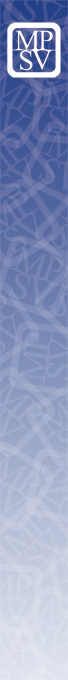 Důraz na rovnost všech lidí se zdravotním postižením (bez ohledu na zdravotní postižení)
Odst. 2: „Článek 19 Úmluvy o právech osob se zdravotním postižením uznává rovné právo všech lidí se zdravotním postižením žít nezávisle a být začleněn do komunity, společně se svobodou volby a kontroly svých životů. Jádrem je základní princip lidských práv, že všechny lidské bytosti se rodí rovné ve své důstojnosti a právech a že všechny životy mají stejnou hodnotu.“
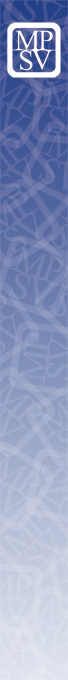 Důraz na rovnost všech lidí všech lidí v právech (bez ohledu na míru podpory)
Odst. 21: „Tam, kde lidé se zdravotním postižením kladou vysoké nároky na osobní službu, smluvní státy často považují instituce jako jediné řešení, zvláště, pokud by osobní služby byly posouzeny jako „příliš nákladné“ nebo člověk se zdravotním postižením jako „neschopný“ žít mimo institucionální zařízení. Lidé s mentálním postižením, především ti, kteří mají komplexní komunikační nároky, jsou velmi často posouzeni mj. jako neschopní žít mimo ústavní zařízení. Takové uvažování odporuje článku 19, který garantuje právo žít nezávisle a být začleněn do komunity všem lidem se zdravotním postižením bez ohledu na mentální způsobilost, soběstačnost nebo potřebu podpory.“
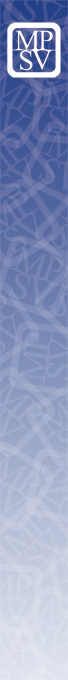 Jasné vyzdvižení závazků okamžité povahy
Odst. 42: „Smluvní státy mají závazek okamžité povahy vstoupit do strategického plánování s odpovídajícími časovými rámci a zdroji v úzké a respektující konzultaci se zástupci organizací lidí se zdravotním postižením s cílem nahradit institucionalizovaná zařízení podpůrnými službami pro nezávislý život. Míra uvážení smluvních států se vztahuje k programům implementace, ale nikoli k samotné otázce nahrazení. (…)“
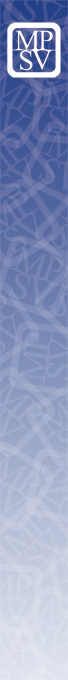 Odmítnutí donucujících opatření
Odst. 36: „(…) Individualizované podpůrné služby, které neumožňují osobní volbu a vlastní kontrolu, nejsou poskytovány pro nezávislý život v rámci komunity. (...) Možnost volby je i jedním ze tří klíčových prvků práva žít nezávisle v rámci komunity.“
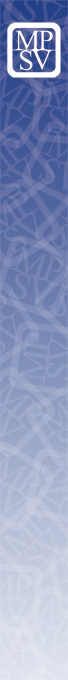 Odmítnutí donucujících opatření
Odst. 27: „(…) [Čl. 19] je dále spojen s absolutním zákazem detence na základě zdravotního postižení, jak je zakotveno v článku 14 a rozpracováno v příslušných pokynech.“
Odst. 48: „Závazek rovněž vyžaduje, aby smluvní státy zrušily nebo ustoupily od přijetí zákonů, politik nebo struktur, které udržují či vytvářejí bariéry v přístupu k podpůrným službám, stejně jako k obecným zařízením a službám. To rovněž zahrnuje závazek propustit všechny jednotlivce, kteří jsou drženi proti své vůli v zařízeních duševního zdraví a dalších formách zbavení osobní svobody, specificky spojených se zdravotním postižením. Dále to zahrnuje zákaz všech forem opatrovnictví a závazek nahradit režimy náhradního rozhodování alternativami podporovaného rozhodování.“
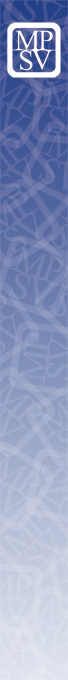 Na závěr…
„Pokládáme za samozřejmé pravdy, že všichni lidé jsou stvořeni sobě rovni, že jsou obdařeni svým stvořitelem určitými nezcizitelnými právy, že mezi tato práva náleží život, svoboda a sledování osobního štěstí.“
Deklarace nezávislosti Spojených států amerických, 1776
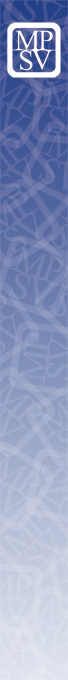 Děkuji za pozornost.

anna.hofschneiderova@mpsv.cz